DBQ WRITING STRUCTURE
THE FORMULA THAT GIVES YOU THAT A!
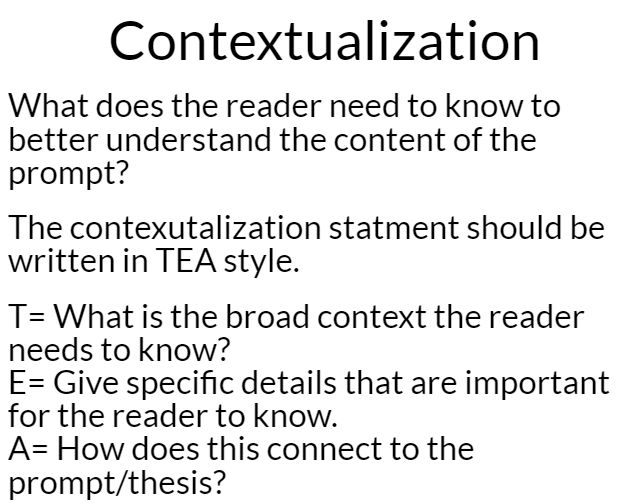 T= “[main idea of the prompt] happened in the context of [Big Event/Idea 
[-ism or -tion]”
THESIS STATEMENT/ CLAIM
UNDERSTAND THE LETTERS
X= ARGUMENT (DIRECT ANSWER TO THE PROMPT)
Y= COUNTER-ARGUMENT 
A= MAIN REASON WHY (THIS WILL BE YOUR FIRST PARAGRAPH)
B= ANOTHER REASON WHY (THIS WILL BE YOUR SECOND PARAGRAPH)
BASIC (THIS IS 8TH GRADE EXPECTATION)
X, BECAUSE A AND B. 
“INDIA’S PARTITION PLAN WAS NOT A GOOD IDEA, BECAUSE OF A AND B.”
 ADVANCED (THIS IS 10TH GRADE EXPECTATION)
ALTHOUGH Y, X, BECAUSE A AND B. 
“ALTHOUGH [SOME REASON WHY THE PLAN WAS BAD], INDIA’S PARTITION PLAN WAS A GOOD IDEA, BECAUSE OF A AND B.”
BODY PARAGRAPH- THE BASIC TEA
UPGRADE: SOURCING*PUT THIS AFTER THE E & A OF THE DOCUMENT YOU ARE SOURCING
UPGRADE: OUTSIDE EVIDENCE
*Outside evidence is something that is not stated or inferred in the documents. It also cannot be something from what you wrote in your contextualization.
*Often we use similar events happening somewhere else in the world during the same time frame.